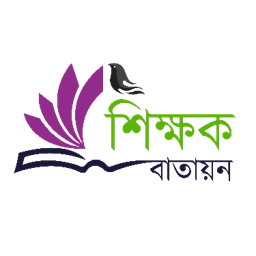 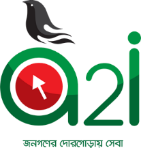 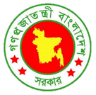 স্বাগতম
Shaheen Ahmed
Shaheen Ahmed, Asst Teacher, Singraoli GPS, Biswanath, Sylhet, Mob: 01712332117, E-mail: shaheen332117@gmail.com
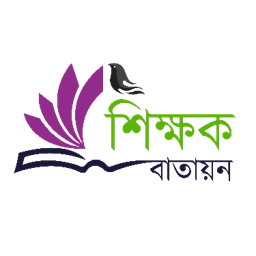 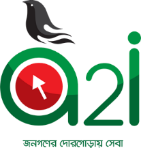 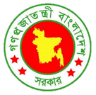 পরিচিতি
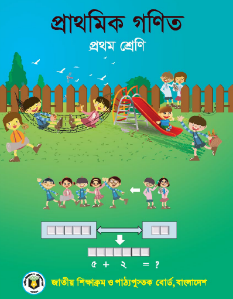 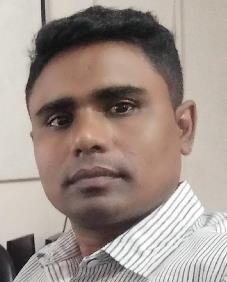 Shaheen Ahmed
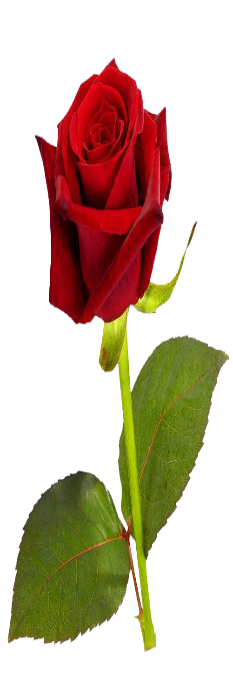 শ্রেণিঃ প্রথম
শাহীন আহমদ
বিষয়ঃ প্রাথমিক গণিত
সহকারি শিক্ষক
অধ্যায়ঃ ৮ (বিয়োগের ধারনা)
সিংরাওলী সঃ প্রাঃ বিদ্যালয়
পাঠঃ ৮.১ বিয়োগ
বিশ্বনাথ, সিলেট
Shaheen Ahmed, Asst Teacher, Singraoli GPS, Biswanath, Sylhet, Mob: 01712332117, E-mail: shaheen332117@gmail.com
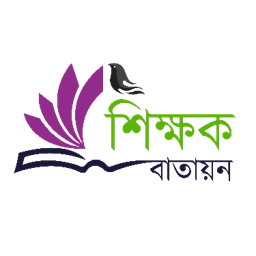 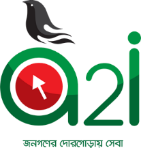 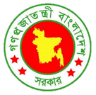 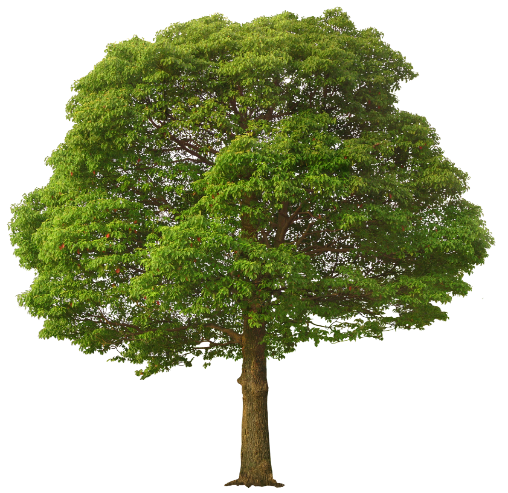 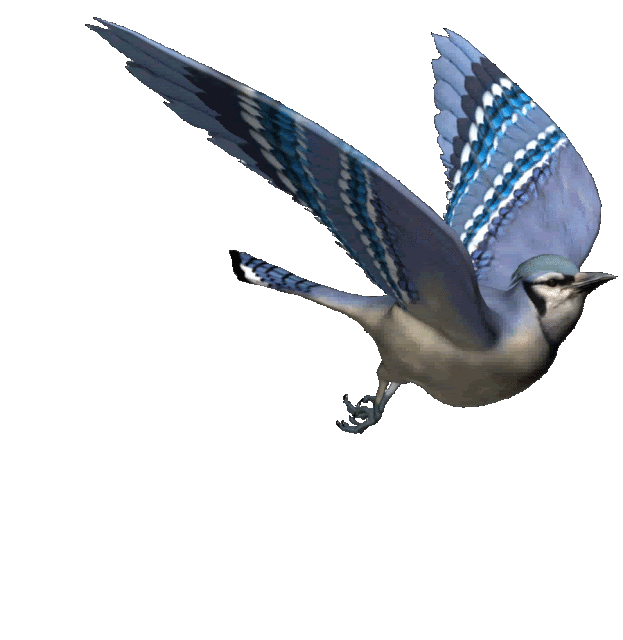 Shaheen Ahmed
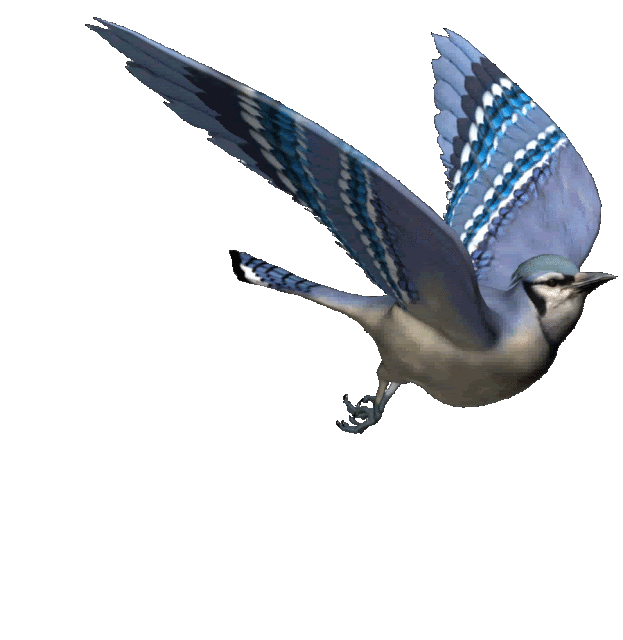 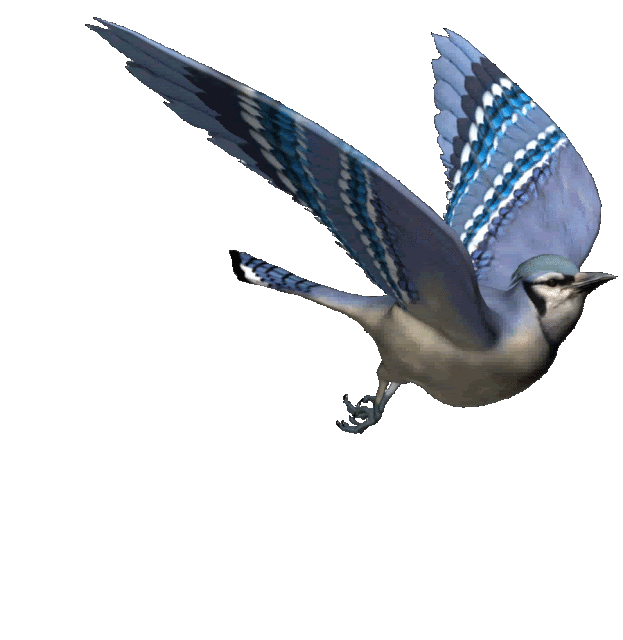 ৪ টি পাখি
৩ টি পাখি
গাছে কয়টি পাখি আছে?
কয়টি পাখি উড়ে গেল?
৭ টি পাখি
উড়ে যাওয়ার পর কয়টি পাখি অবশিষ্ট থাকল?
Shaheen Ahmed, Asst Teacher, Singraoli GPS, Biswanath, Sylhet, Mob: 01712332117, E-mail: shaheen332117@gmail.com
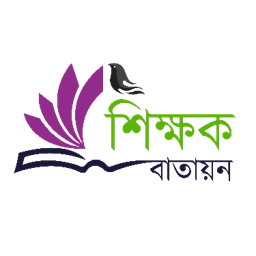 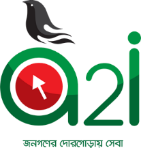 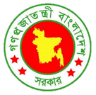 Shaheen Ahmed
আমাদের আজকের পাঠ...
বিয়োগ
Shaheen Ahmed, Asst Teacher, Singraoli GPS, Biswanath, Sylhet, Mob: 01712332117, E-mail: shaheen332117@gmail.com
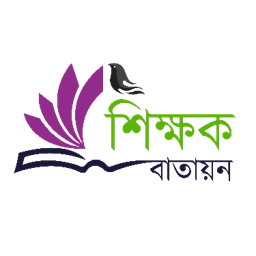 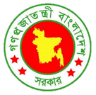 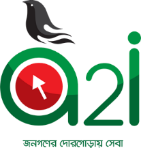 শিখনফল
10.1.1 একগুচ্ছ উপকরণ থেকে কয়েকটি উপকরণ বাদ দিলে কয়টি
           থাকে তা  বলতে  পারবে ।
Shaheen Ahmed
10.1.২ একগুচ্ছ উপকরণ থেকে কয়েকটি  বাদ দিলে কয়টি থাকে 
           তা সংখ্যায়  বলতে ও লিখতে  পারবে ।
১০.১.৩ উপকরণের সাহায্যে সংখ্যার যোগ করে প্রতীকের মাধ্যমে 
            প্রকাশ করতে পারবে ।
১০.1.৪ ‘-’ বিয়োগ চিহ্নটি বলতে পারবে ।
Shaheen Ahmed, Asst Teacher, Singraoli GPS, Biswanath, Sylhet, Mob: 01712332117, E-mail: shaheen332117@gmail.com
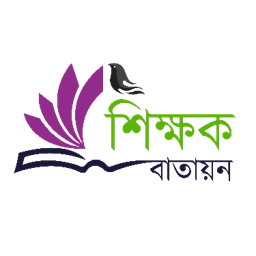 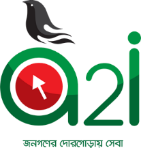 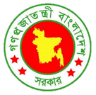 Shaheen Ahmed
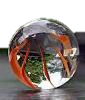 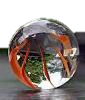 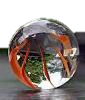 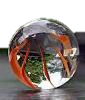 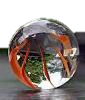 বাস্তব উপকরণ যেমন– মার্বেল এবং কাঠির মাধ্যমে বিয়োগের ধারনা দেব।
Shaheen Ahmed, Asst Teacher, Singraoli GPS, Biswanath, Sylhet, Mob: 01712332117, E-mail: shaheen332117@gmail.com
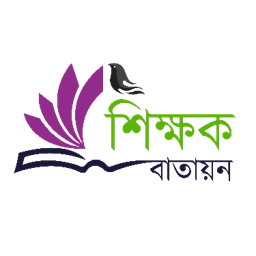 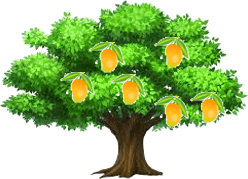 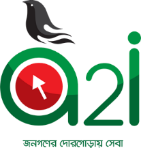 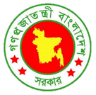 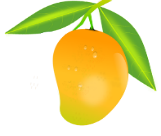 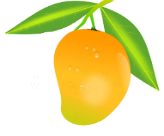 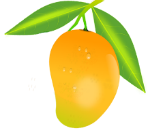 Shaheen Ahmed
গাছে কয়টি আম আছে ?
৬ টি আম ।
৩ টি আম ।
৯ টি আম
কয়টি আম গাছ থেকে মাটিতে পড়ে গেল  ?
গাছে আর কয়টি আম রইল?
Shaheen Ahmed, Asst Teacher, Singraoli GPS, Biswanath, Sylhet, Mob: 01712332117, E-mail: shaheen332117@gmail.com
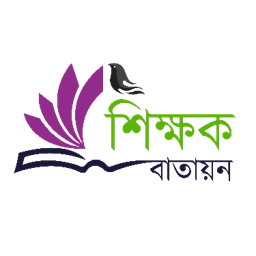 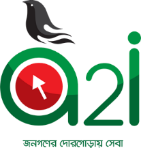 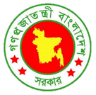 ৭ টি বেলুন থেকে ৩ টি বেলুন উড়ে গেল। কয়টি বেলুন থাকল?
Shaheen Ahmed
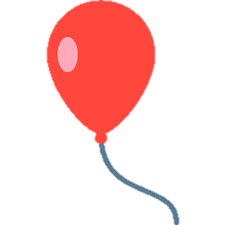 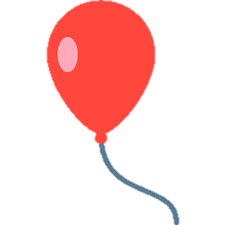 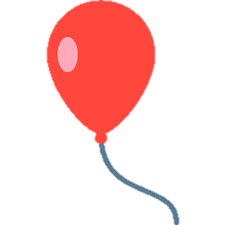 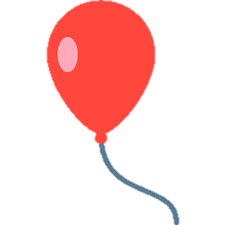 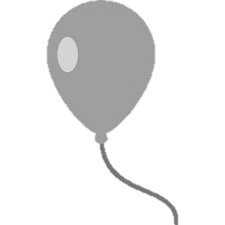 ৪
-
৩
=
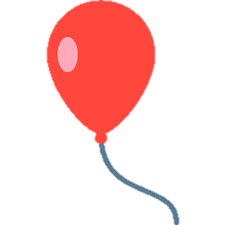 ৭
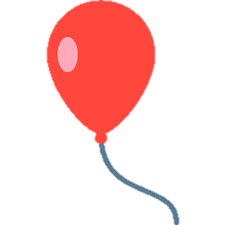 সাত
তিন
সমান
চার
বিয়োগ
Shaheen Ahmed, Asst Teacher, Singraoli GPS, Biswanath, Sylhet, Mob: 01712332117, E-mail: shaheen332117@gmail.com
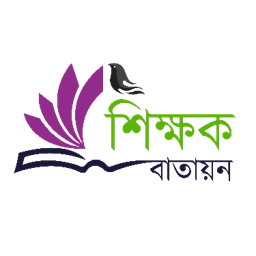 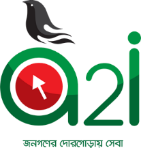 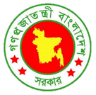 Shaheen Ahmed
৫টি থেকে ২ টি সরিয়ে নিলে ৩ টি থাকে
৫
২
৩
সমান
বিয়োগ
দুই
তিন
পাঁচ
Shaheen Ahmed, Asst Teacher, Singraoli GPS, Biswanath, Sylhet, Mob: 01712332117, E-mail: shaheen332117@gmail.com
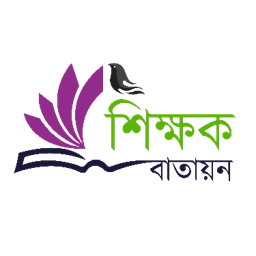 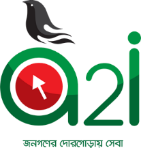 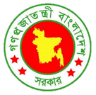 নিচে ৭ টি মার্বেল আছে
Shaheen Ahmed
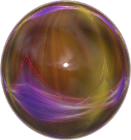 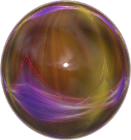 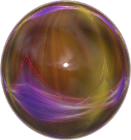 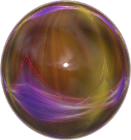 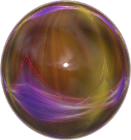 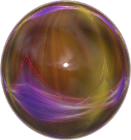 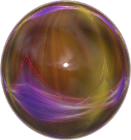 ২ টি মার্বেল সরিয়ে নিই। কয়টি মার্বেল থাকবে?
গাণিতিক বাক্যে লিখি-
৭   -   ২   =   ৫
বিয়োগ চিহ্ন
সমান চিহ্ন
Shaheen Ahmed, Asst Teacher, Singraoli GPS, Biswanath, Sylhet, Mob: 01712332117, E-mail: shaheen332117@gmail.com
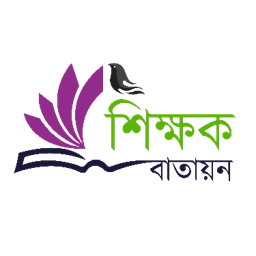 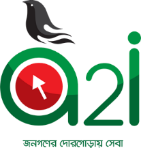 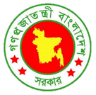 আরো কয়েকটি ঘর সরিয়ে বুঝার চেষ্টা করি-
Shaheen Ahmed
-
২
=
৭
5
1
-
6
=
7
Shaheen Ahmed, Asst Teacher, Singraoli GPS, Biswanath, Sylhet, Mob: 01712332117, E-mail: shaheen332117@gmail.com
Shaheen Ahmed, Asst Teacher, Singraoli GPS, Biswanath, Sylhet, Mob: 01712332117, E-mail: shaheen332117@gmail.com
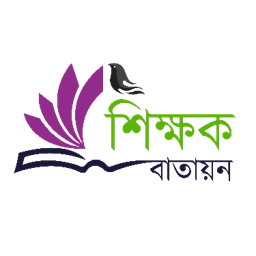 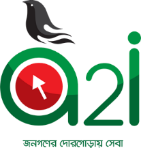 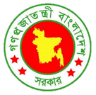 দলীয় কাজ
Shaheen Ahmed
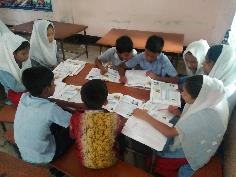 5-3=
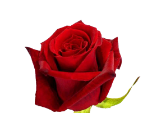 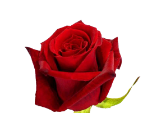 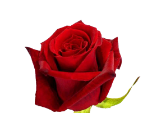 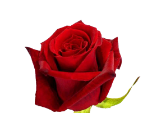 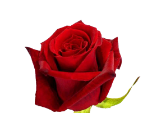 2
1
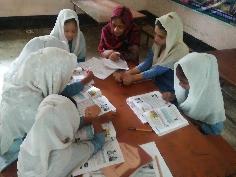 8-4=
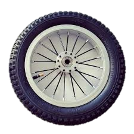 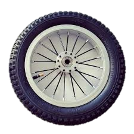 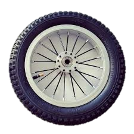 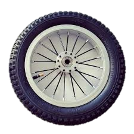 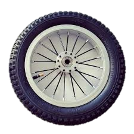 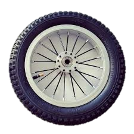 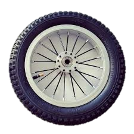 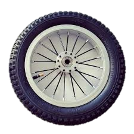 4
2
7-2=
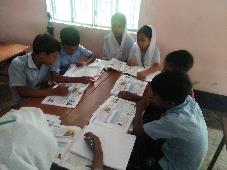 5
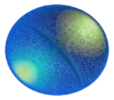 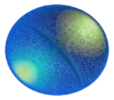 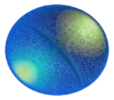 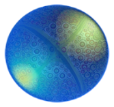 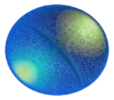 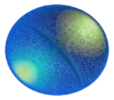 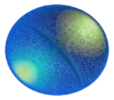 3
Shaheen Ahmed, Asst Teacher, Singraoli GPS, Biswanath, Sylhet, Mob: 01712332117, E-mail: shaheen332117@gmail.com
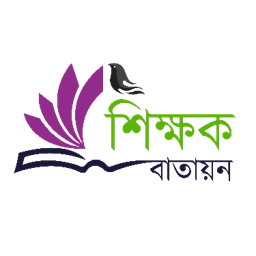 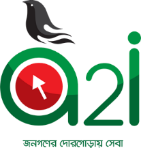 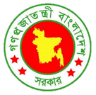 ৬ টি মগ থেকে ১ টি মগ সরিয়ে নিলে কয়টি থাকে তা দেখি-
Shaheen Ahmed
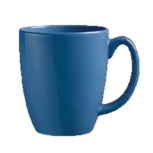 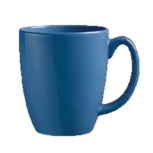 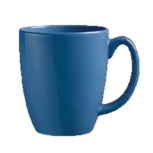 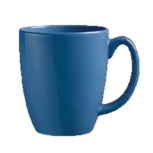 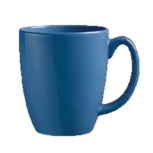 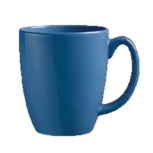 -
৬
১
5
=
বিয়োগ চিহ্ন
Shaheen Ahmed, Asst Teacher, Singraoli GPS, Biswanath, Sylhet, Mob: 01712332117, E-mail: shaheen332117@gmail.com
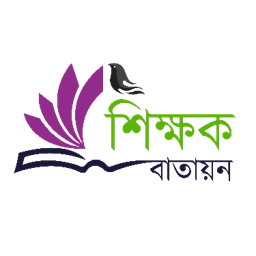 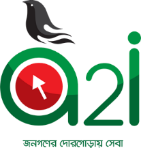 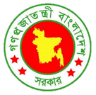 ছবি দেখে সংখ্যায় প্রকাশ করি-
Shaheen Ahmed
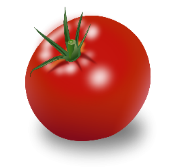 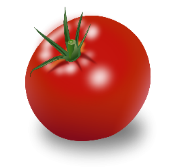 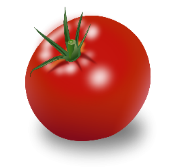 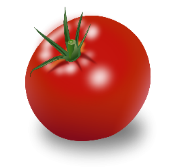 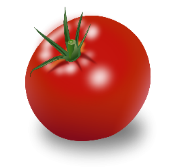 ৫
=
-
২
৩
দুই
তিন
সমান
বিয়োগ
পাঁচ
Shaheen Ahmed, Asst Teacher, Singraoli GPS, Biswanath, Sylhet, Mob: 01712332117, E-mail: shaheen332117@gmail.com
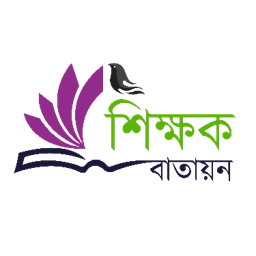 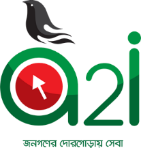 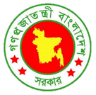 জোড়ায়
কাজ
ছবির বিয়োগকে সংখ্যার মাধ্যমে প্রকাশ কর-
Shaheen Ahmed
৭
১।
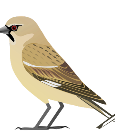 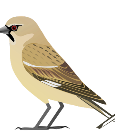 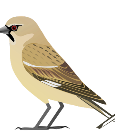 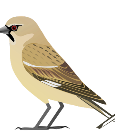 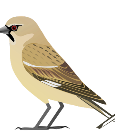 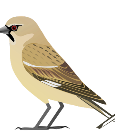 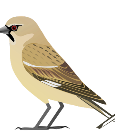 ৪
৩
৮
২।
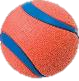 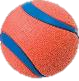 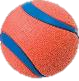 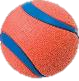 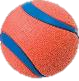 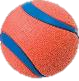 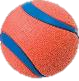 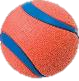 ২
৬
Shaheen Ahmed, Asst Teacher, Singraoli GPS, Biswanath, Sylhet, Mob: 01712332117, E-mail: shaheen332117@gmail.com
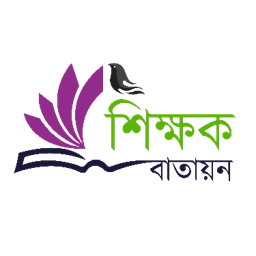 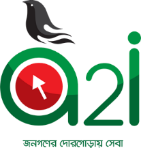 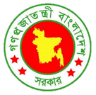 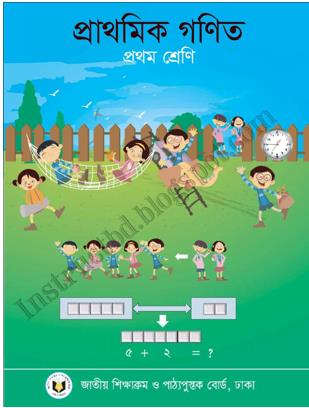 পাঠ্য বইয়ের 39 নং
পৃষ্ঠা খোল
Shaheen Ahmed
Shaheen Ahmed, Asst Teacher, Singraoli GPS, Biswanath, Sylhet, Mob: 01712332117, E-mail: shaheen332117@gmail.com
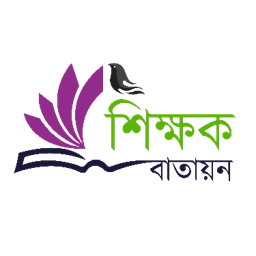 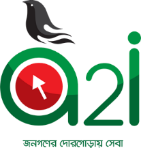 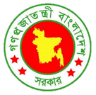 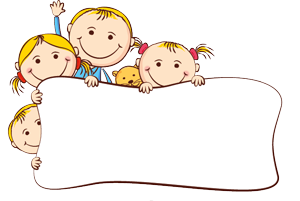 Shaheen Ahmed
মূল্যায়ন
Shaheen Ahmed, Asst Teacher, Singraoli GPS, Biswanath, Sylhet, Mob: 01712332117, E-mail: shaheen332117@gmail.com
৩
২
২
৪
১
৪
উওর মিলিয়ে নেই
বিয়োগ করি-
Shaheen Ahmed
৫- ১ =
৬- ৩ =
৬- ৫ =
৩- ১ =
৪- ২ =
৮- ৪ =
Shaheen Ahmed, Asst Teacher, Singraoli GPS, Biswanath, Sylhet, Mob: 01712332117, E-mail: shaheen332117@gmail.com
পরিকল্পিত কাজ
ছবি দেখে সমস্যাটি সমাধান করি-
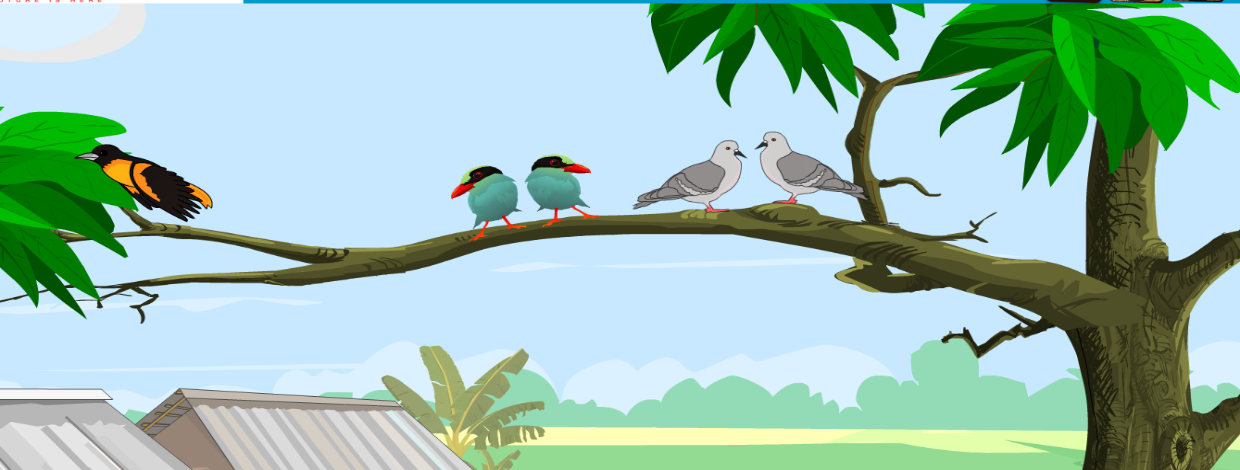 Shaheen Ahmed
একটি গাছে ৫টি পাখি বসেছিল। একটি পাখি উড়ে গেল। কয়টি পাখি গাছে রইল? সমাধানটি বাসা থেকে করে নিয়ে আসবে ।
Shaheen Ahmed, Asst Teacher, Singraoli GPS, Biswanath, Sylhet, Mob: 01712332117, E-mail: shaheen332117@gmail.com
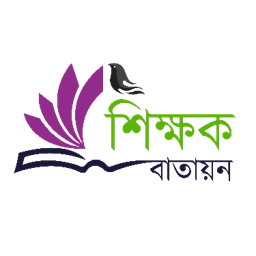 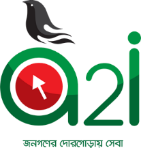 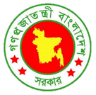 Shaheen Ahmed
ধন্যবাদ সবাইকে
ভালো থেকো সবাই
আগামী ক্লাশে আবার দেখা হবে
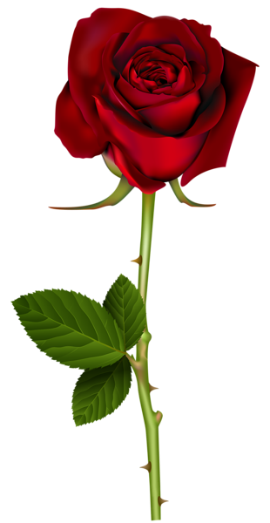 Shaheen Ahmed, Asst Teacher, Singraoli GPS, Biswanath, Sylhet, Mob: 01712332117, E-mail: shaheen332117@gmail.com